Презентация учителя
МОУ Максатихинская сош №1
Кучик Елены Владимировны
ПРОБЛЕМНО -  ДИАЛОГИЧЕСКОЕ ОБУЧЕНИЕ В НАЧАЛЬНОЙ ШКОЛЕ
ДЕВИЗ
ЗНАНИЯ – 

СИЛОЙ!
НИЧЕМУ НЕЛЬЗЯ НАУЧИТЬ – МОЖНО ТОЛЬКО НАУЧИТЬСЯ
Цель проблемного типа обучения
НЕ ТОЛЬКО УСВОЕНИЕ РЕЗУЛЬТАТОВ ПОЗНАНИЯ, НО И ПУТИ ПОЛУЧЕНИЯ ЭТИХ РЕЗУЛЬТАТОВ, ФОРМИРОВАНИЕ ПОЗНАВАТЕЛЬНОЙ САМОДЕЯТЕЛЬНОСТИ УЧЕНИКА И РАЗВИТИЕ ЕГО ТВОРЧЕСКИХ СПОСОБНОСТЕЙ
Проблемное и традиционное обучение
«ДЕЯТЕЛЬНОСТЬ ДОЛЖНА БЫТЬ МОЯ, УВЛЕКАТЬ МЕНЯ, ИСХОДИТЬ ИЗ ДУШИ МОЕЙ»                                              К.Д. Ушинский
Структура проблемного урока:
Актуализация прежних знаний учеников
Усвоение новых знаний и способов действия
Формирование умений и навыков
Внутренняя часть структуры проблемного урока
Возникновение проблемной ситуации и постановка проблемы
Выдвижение предположений и  обоснования гипотезы
Доказательство гипотезы
Проверка правильности решения проблемы
Продуктивная познавательная деятельность в условиях проблемной ситуации
Анализ проблемной ситуации
Формулировка проблемы
Анализ проблемы и выдвижение предположений
Обоснование гипотезы
Проверка решения проблемы
НЕТ ПРОБЛЕМ?

УЧИСЬ ИХ СОЗДАВАТЬ!
АЛГОРИТМ СОЗДАНИЯ ПРОБЛЕМНОЙ СИТУАЦИИ
Определить тему урока
Уяснить новое знание и его тип
Осуществить отбор упражнений для актуализации знаний
Выбрать прием создания проблемной ситуации
Подобрать практические задания, вызывающие познавательное затруднение в индивидуальной деятельности каждого ученика
Прописать побуждающий диалог от проблемной ситуации
МЕТОДИЧЕСКИЕ ПРИЕМЫ СОЗДАНИЯ ПРОБЛЕМНОЙ СИТУАЦИИ
Математика.
Скобки как средство обозначения порядка действий
8 – 3 + 4 = 9                      8 – 3 + 4 = 1
Равенства и неравенства
4+ 4 = 9     5 + 2 = 7        8 – 6 = 2        4 – 1 = 2         3 + 4 = 7
Умножение двузначного числа на однозначное
4 × 6 =          20 × 3 =       10 × 6 =       14 × 6 =
Логические задания
2, 4, 3, 5, 4, 6, 7…….;             9, 6, 8, 5, 7, 4…
Новые единицы измерения площади
500 м², 400м², 3а, 2м², 7га
ПРИРОДОВЕДЕНИЕ
Проблемные ситуации
Зимой , в сильный мороз, в жилых домах лопнули водопроводные трубы. Почему это произошло?
Человек, у которого в результате ожога поражена большая площадь кожи, может погибнуть, если ему не удастся пересадить живую кожу. Почему?
Рассмотрите рисунки и распределите их в группы по особенностям питания (понятия: растительноядные, хищники, всеядные, паразиты)
ЛИТЕРАТУРНОЕ ЧТЕНИЕ
Подарок от Мороза Ивановича – это наказание или награда для Ленивицы?
Почему Котька решил отнести огурцы обратно?
Правильно ли поступил солдат, обманув старуху?
Старуха – жадный человек или экономная хозяйка?
В сказке «Сестрица Алёнушка и братец Иванушка»– Иванушка – положительный или отрицательный герой?
РУССКИЙ ЯЗЫК
Определите число и лицо глагола
Лить, мечтать, славить, хотеть, рубить.
Непроизносимые согласные (чистописание)
Рдц            стн         здн          вст
[рц]            [сн]         [зн]          [ст]
Безударные гласные  в  приставке, корне, окончании. Систематизация знаний
Работа в группах. («Приставка», «Корень», «Окончание»)
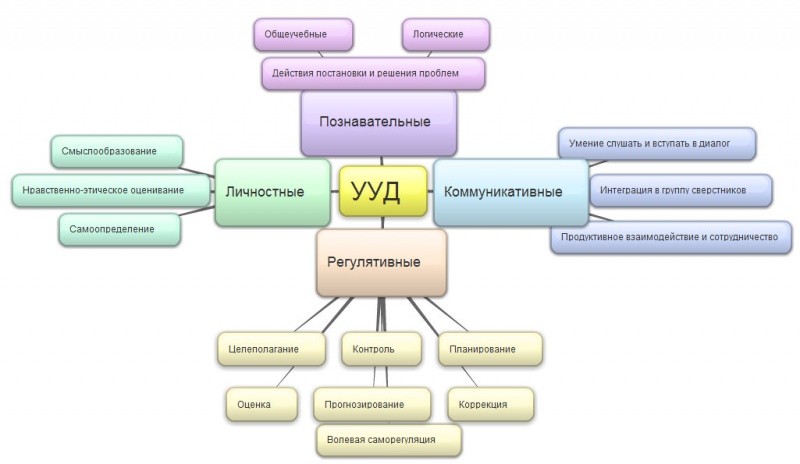 СОВРЕМЕННОЕ НАЧАЛЬНОЕ ОБРАЗОВАНИЕ
Закладывает основу формирования учебной деятельности ребенка
Обеспечивает познавательную мотивацию
Развивает любознательность, познавательную активность и инициативность
Создает условия для развития рефлексии